第六章   其他各税
第一节  城市维护建设税及教育费附加
第二节  烟叶税
第三节  耕地占用税
第四节  车辆购置税
第五节  印花税
第六节  船舶吨税
第七节  环境保护税
第一节  城市维护建设税及教育费附加
  一、概念
     城市维护建设税是对缴纳增值税、消费税的单位和个人，按其实际缴纳的“两税”税额的一定比例征收，专门用于城市维护建设的一种税。属于特定目的税。
特点：
1、具有附加性质
以附加税的形式出现。是增值税、消费税的附加。
2、具有特定目的——用于城市维护建设
3.根据城镇规模设计税率；
4.征收范围较广。
二、征税范围
     包括城市、县城、建制镇，以及税法规定征收“两税”的其他地区。
三、纳税人
      征税范围内从事工商经营，并缴纳消费税、增值税的单位和个人，包括外商投资企业和外国企业及外籍个人。
四、税率——地区差别比例税率，共分三档



【特殊】
　　1.中国铁路总公司：税率统一为5%；
　　2.开采海洋石油资源的中外合作油（气）田所在地在海上，其城市维护建设税适用1%税率；
　　3.撤县建市后，城建税适用税率为7%。
【其他具体规定】：
　　1.由受托方代收、代扣“两税”的：以扣缴义务人所在地税率计算代收、代扣城建税；
　　2.流动经营等无固定纳税地点的：按纳税人缴纳“两税”所在地的规定税率就地缴纳城建税；
　　3.纳税人跨地区提供建筑服务、销售和出租不动产的，在建筑服务发生地、不动产所在地预缴增值税时，按预缴地城建税税率就地计算缴纳城建税和教育费附加。
五、计税依据
计税依据——纳税人实际缴纳的“两税”税额。

应纳税额＝（实纳增值税税额＋实纳消费税税额）×适用税率　　
　　【提示1】“两税”补、罚，城建税也要补、罚；“两税”的滞纳金和罚款，不作城建税的计税依据；
　　【提示2】享受增值税期末留抵退税政策的集成电路企业，其退还的增值税期末留抵税额应在计税依据中扣除。
六、减免税规定
      1.海关对进口产品代征增值税、消费税的，不征收城市维护建设税。
　  2.由于“两税”减免而发生的退税，同时退还已纳的城建税。
　  3.对出口产品退还增值税、消费税的，不退还已缴纳的城市维护建设税；经总局审批的当期免抵的增值税税额应纳入附加税、费计征范围。
　  4.对“两税”补罚，城建税也要补罚，但“两税”的滞纳金和罚款不作城建税的计税依据。
　  5.“两税”减免，城建税也减免。
　【提示1】应结合增值税减免政策:减免增值税同时减免城建税。
　【提示2】“两税”实行先征后返、先征后退、即征即退办法的，除另有规定外，对随“两税”征收的城建税和教育费附加一律不予退（返）还。
　  6.对国家重大水利工程建设基金，免城建税。
七、征收管理
    同“两税”！
　　代扣代缴的纳税地点：代征、代扣、代缴“两税”的，同时代征、代扣、代缴城市维护建设税。
【典型例题】市一卷烟厂委托某县城一烟丝加工厂加工一批烟丝，委托方提供烟叶成本为60000元，支付加工费8000元（不含增值税），受托方无同类烟丝的市场销售价格。受托方应代收代缴的城建税为（　）元。（烟丝消费税税率30%）
A.1504.7    B.1457.14　 C.1050 　D.2040
『正确答案』B
『答案解析』由受托方代收、代扣“两税”的单位和个人，按纳税人缴纳“两税”所在地的规定税率就地缴纳城市维护建设税。本题丝加工厂所在地为县城，按税率5%缴纳城建税。
　　受托方代收代缴消费税＝（60000+8000）÷（1－30%）×30%＝29142.86（元）
　　代收代城建税＝29142.86×5%＝1457.14（元）
附：教育费附加

 一、教育费附加概述
 教育费附加：——是对缴纳增值税、消费税的单位和个人，就其实际缴纳的“两税”税额为计算依据征收的一种附加费。         
     教育费附加名义上是一种专项资金，但实质上具有税的性质。
二、教育费附加的征收范围及计征依据
以纳税人实际缴纳的增值税、消费税为计征依据，分别与增值税、消费税同时缴纳。
三、计征比率
   3%
四、 教育费附加的计算
（实际缴纳增值税额+实际缴纳的消费税额）×3%
五、教育费附加的减免规定
    同城建税

    例题：某生产企业坐落在市区，2018年6月销售货物已缴纳增值税15万元。当月转让一宗位于市区的土地使用权，选择简易办法纳税，取得收入2800万元，该土地系2016年2月抵债所得，抵债时作价1000万元。计算该企业当月应纳城市维护建设税和教育费附加。
    [15＋（2800－1000）÷（1＋5%）×5%]×（7%＋3%）＝10.07（万元）
第二节    烟叶税
一、烟叶税概述
　　烟叶税是对我国境内收购烟叶的行为、以收购金额为征税依据而征收的一种税
二、基本规定
（一）纳税人：在我国境内收购烟叶的单位
　征税范围：晾晒烟叶、烤烟叶
（二）税率：20%
（三）计税依据：收购烟叶实际支付的价款总额
（四）应纳税额计算
　　应纳烟叶税＝纳税人收购烟叶实际支付的价款总额×20%
　　收购烟叶可抵扣的增值税：
　　从农业生产者手中收购烟叶，加工烟丝：
　　（1）烟叶进项税额＝纳税人收购烟叶实际支付的价款总额×（1＋20%）×13%（2018-5-1后12%）
　　（2）烟叶采购成本＝纳税人收购烟叶实际支付的价款总额×（1＋20%）×87%（2018-5-1后88%）
（五）征收管理
　　1.纳税地点：收购地的主管税务机关。
　　2.纳税义务发生时间：纳税人收购烟叶的当天
　　即：纳税人向烟叶销售者付讫收购烟叶款项或者开具收购烟叶凭据的当天。
　　3.申报缴纳：烟叶税按月计征，纳税人应当于纳税义务发生月终了之日起15日内申报并缴纳税款。
【内容总结】
　　1.城建税的纳税人、税率
　　2.城建税计税依据的一般规定和特殊规定
　　3.城建税税额计算
　　4.减免税和征收管理
　　5.教育费附加有关规定
　　6.烟叶税有关规定
第三节  耕地占用税
一、概念
       对占用耕地建房或从事其他非农业建设的单位和个人，就其实际占用的耕地按面积征收的一种税，它属于对特定土地资源占用课税。   
   特点：
   （1）兼具资源税与特定行为税的性质
   （2）采用地区差别税率
   （3）在占用耕地环节一次性课征
二、征收范围：国家所有和集体所有的耕地
        1.种植农作物的土地：种植粮食作物、经济作物的农田，种植蔬菜和果树的菜地、园地、及其附属的土地（如田间道路）。
　　2.建设直接为农业生产服务的生产设施占用农用地的不征收耕地占用税。 
　　直接为农业生产服务的生产设施，是指直接为农业生产服务而建设的建筑物和构筑物，具体包括：储存农用机具和种子、苗木、木材等农业产品的仓储设施；培育、生产种子、种苗的设施；畜禽养殖设施；木材集材道、运材道；农业科研、试验、示范基地；野生动植物保护、护林、森林病虫害防治、森林防火、木材检疫的设施；专为农业生产服务的灌溉排水、供水、供电、供热、供气、通讯基础设施；农业生产者从事农业生产必需的食宿和管理设施；其他直接为农业生产服务的生产设施。
3.占用林地、牧草地、农田水利地、养殖水面以及渔业水域滩涂等其他农用地建房或从事非农业建设，比照占用耕地征收耕地占用税（税额可以适当低于当地占用耕地的适用税额）。
　　（1）林地，包括有林地、灌木林地、疏林地、未成林地、迹地、苗圃等，不包括居民点内部的绿化林木用地,铁路、公路征地范围内的林木用地，以及河流、沟渠的护堤林用地。
　　（2）牧草地，包括天然牧草地、人工牧草地。
　　（3）农田水利用地，包括农田排灌沟渠及相应附属设施用地。农田水利不论是否包含建筑物、构筑物占用耕地，均不属于耕地占用税征税范围，不征收耕地占用税。
　  （4）养殖水面，包括人工开挖或者天然形成的用于水产养殖的河流水面、湖泊水面、水库水面、坑塘水面及相应附属设施用地。
　　（5）渔业水域滩涂，包括专门用于种植或者养殖水生动植物的海水潮浸地带和滩地。
三、纳税人
   占用耕地建房或从事其他非农业建设的单位和个人。
   注意：2008年1月1日起，包括外商投资企业和外国企业。
四、计税依据和税率
1、计税依据：纳税人实际占用耕地面积为计税依据，以每平方米为计量单位。
2、税率：实行地区差别定额税率
　　注：经济特区、经济技术开发区和经济发达、人均耕地特别少的地区，适用税额可以适当提高，但最多不得超过规定税额的50%。
3、税额的计算：应纳税额＝实际占用耕地面积（平方米）×适用定额税率
1.人均耕地在1亩以下（含1亩）的地区，每平方米为10-50元。
  2.人均耕地在1-2亩的地区，每平方米为8-40元。
  3.人均耕地在2-3亩的地区，每平方米为6-30元。
  4.人均耕地在3亩以上的地区，每平方米为5-25元。
注意：经济特区、经济技术开发区和经济发达、人均耕地面积特别少的地区，适用税额标准可以适当提高，但是最高不得超过当地适用税额的50%。
五、减免税
（一）免征
1.军事设施占用耕地
　　（1）地上、地下的军事指挥、作战工程；
　　（2）军用机场、港口、码头；
　　（3）营区、训练场、试验场；
　　（4）军用洞库、仓库；
　　（5）军用通信、侦察、导航、观测台站和测量、导航、助航标志；
　　（6）军用公路、铁路专用线，军用通讯、输电线路，军用输油、输水管道；
　　（7）其他直接用于军事用途的设施。
2.学校、幼儿园、养老院、医院占用耕地
　（1）学校：县级以上人民政府教育行政部门批准成立的大学、中学、小学、学历性职业教育学校以及特殊教育学校。
　【提示】学校内经营性场所和教职工住房占用耕地的纳税。
　（2）幼儿园：限于县级人民政府教育行政部门登记注册或者备案的幼儿园内专门用于幼儿保育、教育的场所。
　（3）养老院：限于经批准设立的养老院内专门为老年人提供生活照顾的场所。
　（4）医院：限于县级以上人民政府卫生行政部门批准设立的医院内专门用于提供医护服务的场所及其配套设施。
　【提示】医院内职工住房占用耕地的征税。
（二）减征耕地占用税
1.铁路线路、公路线路、飞机场跑道、停机坪、港口、航道占用耕地，减按每平方米2元的税额征税。
　　（1）铁路线路：限于铁路路基、桥梁、涵洞、隧道及其按照规定两侧留地。
　　【提示】专用铁路和铁路专用线占用耕地的纳税。
　　（2）公路线路：限于经批准建设的国道、省道、县道、乡道和属于农村公路的村道的主体工程以及两侧边沟或者截水沟。
　　【提示】专用公蹐和城区内机动车道占用耕地的纳税。
　　（3）飞机场跑道、停机坪：限于经批准建设的民用机场专门用于民用航空器起降、搰行、停放的场。
　　（4）港口：限于经批准建设的港口内供船舶进出、停靠以及旅客上下、货物装卸的场所。
　　（5）航道：限于在江、河、湖泊、港湾等水域内供船舶安全航行的通道。
2.农村居民占用耕地新建住宅，按照当地适用税额减半征收耕地占用税。
　　（1）农村居民占用耕地新建住宅，是指农村居民经批准在户口所在地按照规定标准占用耕地建设自用住宅。
　　（2）农村居民经批准搬迁，原宅基地恢复耕种，凡新建住宅占用耕地不超过原宅基地面积的，不征收耕地占用税；超过原宅基地面积的，对超过部分按照当地适用税额减半征收耕地占用税。
　　（3）农村烈士家属、残疾军人、鳏寡孤独以及苹命老根据地、少数民族聚居区和边远贫困山区生活困难的农村居民，在规定用地标准以内新建住宅缴纳耕地占用税确有困难的，经所在地乡（镇）人民政府审核，报经县级人民政府批准后，可以免征或者减征耕地占用税。
　　3.免征或者减征耕地占用税后，纳税人改变原占地用途，不再属于免征或者减征耕地占用税情形的，应当按照当地适用税额补缴耕地占用税。
六、征收管理
第四节  车辆购置税

一、车辆购置税的概念
　　车辆购置税是以在中国境内购置规定的车辆为课税对象、在特定的环节向车辆购置者征收的一种税。就其性质而言，属于直接税的范畴。
二、车辆购置税的特点
　　第一，征收范围单一。
　　第二，征收环节单一。（消费领域、一次性征收）
　　第三，征税具有特定目的。（中央税）
　　第四，价外征收，不转嫁税负。
三、纳税人
      车辆购置税的纳税人是指在中华人民共和国境内购置应税车辆的单位和个人。四、车辆购置税应税行为　　（一）购买自用行为。包括购买使用国产应税车辆和购买自用进口应税车辆。　　（二）进口自用行为。指直接（或委托代理）进口自用应税车辆的行为。　　（三）受赠使用行为。　　（四）自产自用行为。　　（五）获奖自用行为。　　（六）其他自用行为。如拍卖、抵债、走私、罚没等方式取得并自用应税车辆的行为。
五、征税范围
   车辆购置税的征收范围包括：
1、汽车
2、摩托车
3、电车
4、挂车
5、农用运输车。
六、税率
       车辆购置税的税率为10%。
七、车辆购置税的计税依据——计税价格
　　（一）购买自用应税车辆计税价格的确定
　　计税价格为纳税人购买应税车辆而支付给销售方的全部价款和价外费用（不包括增值税税款）。
　　【提示】不包括代收转付的款项。
　　计税价格＝含增值税的销售价格÷（1＋17%或3%）
　　（二）进口自用应税车辆计税依据的确定——组成计税价格
　　组成计税价格＝关税完税价格＋关税（＋消费税）
（三）最低计税价格作为计税依据的规定
    【解析1】最低计税价格：是指国家税务总局依据机动车生产企业或者经销商提供的车辆价格信息，参照市场平均交易价格核定的车辆购置税计税价格。
　　【解析2】国家税务总局未核定最低计税价格——按有效凭证注明的价格——明显偏低的，税务机关有权核定：核定计税价格＝销售企业车辆进价（进货合同或者发票注明的价格）×（1＋成本利润率）。
　　计税价格各种运用：
　　1.其他自用（自产、受赠、获奖等）——参照国家税务总局规定的最低计税价格
　　2.购买自用、进口自用：申报价＜最低计税价格
4.免税条件消失的车辆：
　　以免税车辆初次办理纳税申报时确定的计税价为基准，每满1年扣减10%。
　　计税依据＝初次办理纳税申报时确定的计税价为×［1－（已使用年限×10%）］×100%
　　【解析1】规定使用年限按10年计算；每满1年扣减10%；超过使用年限的车辆，计税依据为0。
　　【解析2】自初次办理纳税申报之日起，至导致免税条件消失的行为发生之日止。
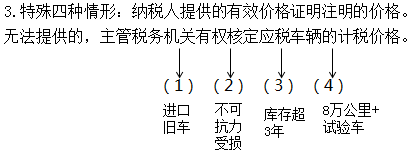 八、减免税
1.外国驻华使馆、领事馆和国际组织驻华机构及其外交人员自用车辆免税。
　　2.中国人民解放军和中国人民武装警察部队列入军队武器装备订货计划的车辆免税。
　　3.设有固定装置的非运输车辆免税。
　　【提示】应是国家税务总局编列的免税图册所列范围里。不包括自卸式垃圾车、载运人员和物品的专用运输车辆。
　　4.购置列入《新能源汽车车型目录》的新能源汽车免征车辆购置税。
　　新能源汽车：获得许可在中国境内销售的纯电动汽车、插电式混合动力汽车、燃料电池汽车。
　　5.城市公交企业购置的公共汽电车辆免征车辆购置税。
　【提示】因车辆转让、改变用途等导致免税条件消失的，应当到税务机关重新办理申报缴税手续。
　　6.对部分特殊用途车辆实行免税指标管理。
　　包括：“母亲健康快车”项目流动医疗车辆、防汛专用车辆、森林消防专用车辆。
　　7.长期来华定居专家进口1辆自用小汽车免征车辆购置税。
　　8.回国服务的留学人员用现汇购买1辆自用国产小汽车。
　　9.农用三轮运输车免税。
九、车辆购置税的退税
　（一）已缴纳车辆购置税的车辆，发生下列情形之一的，准予纳税人申请退税：
　1.车辆退回生产企业或者经销商的。
　2.符合免税条件的设有固定装置的非运输车辆但已征税的。
　3.其他依据法律法规规定应予退税的情形。
　（二）退税计算：
　车辆退回生产企业或者经销商的，纳税人申请退税时，主管税务机关自纳税人办理纳税申报之日起，按已缴纳税款每满1年扣减10%计算退税额；未满1年的，按已缴纳税款全额退税。
十、应纳税额的计算
      应纳税额＝计税价格×税率
       【考题】2016年10月，李某从某汽车4S店（一般纳税人）购入一辆排气量为2.0升的轿车自用，支付含税价款468000元，另支付零配件价款4000元、车辆装饰费750元；4S店代收临时牌照费150元、代收保险费3000元。4S店对代收临时牌照费和代收保险费均提供委托方票据，其他价款统一由4S店开具增值税普通发票。李某应缴纳车辆购置税（　）元。
　　A.40405.98
　　B.40475.00
　　C.40675.21
　　D.40720.98
『正确答案』A
『答案解析』李某应纳车辆购置税＝（468000＋4000＋750）÷（1＋17%）×10%＝40405.98（元）
十一、征收管理
（一）纳税申报——使用环节一次性征收
　　1.提供资料：车主（纳税人）身份证明；车辆价格证明；车辆合格证明；税务机关要求提供的其他资料。
　　2.纳税人提供的购置证明注明的时间超过3年（含）的或无法提供任何有效证明的，主管税务机关按照3年追溯期确定滞纳税款之日。
（二）纳税环节
　　车辆购置税是对应税车辆的购置行为课征，征税环节选择在销售环节（最终消费环节）。
三、纳税地点
　应税车辆登记注册地（即上牌照落户地），购置不需办理车辆登记注册手续的应税车辆，应当向纳税人所在地的主管税务机关申报纳税。
四、车辆购置税纳税期限
　1.纳税人购买自用的应税车辆，自购买之日起60日内申报纳税。
　2.进口自用的应税车辆，应当自进口之日起60日内申报纳税。
　3.自产、受赠、获奖和以其他方式取得并自用应税车辆的，应当在取得之日起60日内申报纳税。
【内容小结】
　　1.车辆购置税的应税行为
　　2.车辆购置税的计税依据
　　3.掌握应纳税额计算
　　4.减免税优惠
　　5.熟悉其申报缴纳有关规定
第五节    印花税
   一、概述
     1.概念：对经济活动和经济交往中书立、领受、使用的应税经济凭证所征收的一种税。最早始于1624年的荷兰。
　2.特点：
  ①兼有凭证税和行为税性质；
  ②征税范围广泛；
  ③税率低、税负轻；
  ④由纳税人自行完成纳税义务。
二、征税范围、纳税人和税率
（一）征税范围
1、经济合同
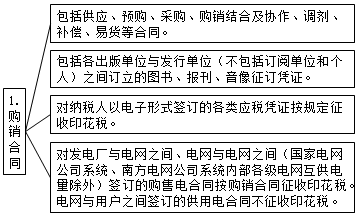 （2）加工承揽合同。包括加工、定做、修缮、印刷、广告、测绘、测试等合同。
（3）建设工程勘察设计合同。包括勘察、设计合同的总包合同、分包合同和转包合同。
（4）建筑安装工程承包合同。包括建筑、安装工程承包合同的总包合同、分包合同和转包合同。
（5）财产租赁合同。包括租赁房屋、船舶、飞机、机动车辆、机械、器具、设备等合同。
　　【提示1】包括企业、个人出租门店、柜台所签订的合同。
　　【提示2】不包括企业与主管部门签订的租赁承包合同。
（6）货物运输合同。包括民用航空、铁路运输、海上运输、内河运输、公路运输和联运合同。
（7）仓储保管合同。包括仓储、保管合同，以及作为合同使用的仓单、栈单（或称入库单）。对某些使用不规范的凭证不便计税的，可就其结算单据作为计税贴花的凭证。
（8）借款合同。包括银行及其他金融组织和借款人（不包括银行同业拆借）所签订的借款合同。
（9）财产保险合同。包括财产、责任、保证、信用保险合同。
（二）产权转移书据





（2017年单选题）根据印花税的相关规定，下列合同不属于“产权转移书据”的是（　）。
　　A.专有技术使用权合同
　　B.非专利技术转让合同
　　C.土地使用权转让合同
　　D.土地使用权出让合同
『正确答案』B
『答案解析』选项B，非专利技术转让合同按“技术合同”税目征收印花税。
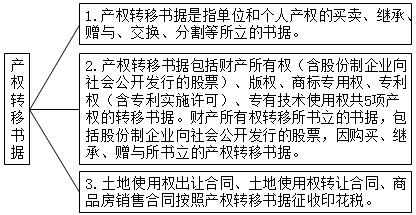 （三）营业账簿
　　营业账簿归属于财务会计账簿,是按照财务会计制度的要求设置的，反映生产经营活动的账册。在税目中分为记载资金的账簿（简称资金账簿）和其他营业账簿两类。
　　1.资金账簿。反映生产经营单位“实收资本”和“资本公积”金额增减变化的账簿。
　　2.其他营业账簿。除资金账簿以外的，归属于财务会计体系的生产经营用账册。包括日记账和各明细分类账簿。
       3.有关“营业账簿”征免范围应明确的若干个问题。
（四）权利、许可证照
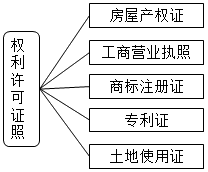 （五）经财政部门确定征税的其他凭证
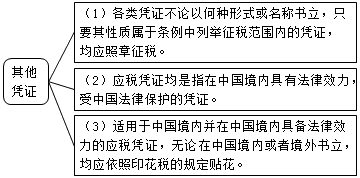 （二）纳税人
    印花税纳税人是按税法规定，在我国境内书立、使用、领受应税凭证的单位和个人。具体包括：
     1.立合同人。书立各类经济合同的，以立合同人为纳税人，即合同的当事人。当事人在两方或两方以上的，各方均为纳税人。
　2.立账簿人。建立营业账簿的，以立账簿人为纳税人。
　3.立据人。如立据人未贴花或少贴花的，书据持有人负责补贴印花。所立书据以合同方式签订的，应由持有书据的各方分别按全额贴花。
　4.领受人。权利、许可证照的纳税人是领受人。领受人，是指领取或接受并持有该项凭证的单位和个人。
　5.使用人。在国外书立、领受，但在国内使用的应税凭证，其纳税人是使用人。
　6.各类电子应税凭证的签订人。
　【提示1】对应税凭证，凡由两方或两方以上当事人共同书立的，其当事人各方都是纳税人。
　【提示2】所谓当事人是指对凭证有直接权利义务关系的单位和个人，不包括保人、证人、鉴定人。
　【提示3】如果应税凭证是由当事人的代理人代为书立的，则由代理人代为承担纳税义务。
（三）税率
　1.四档比例税率。
　　【提示】2018年4月25日国务院常务会议决定，自2018年5月1日起，将对纳税人设立的资金账簿按实收资本和资本公积合计金额征收的印花税减半。
      2.定额税率。
　　【提示1】在上交所、深交所、全国中小企业股份转让系统买卖、继承、赠与优先股所书立的股权转让书据由出让方按实际成交额按1‰征收。（单边1‰征收）
　　【提示2】香港投资者通过沪港通买卖、继承、赠与上交所上市A股，按内地规定缴纳印花税，内地投资者通过沪港通买卖、继承、赠与联交所股票按香港规定缴纳印花税。（买哪股票按哪个规矩来）。
　　【提示3】2018年4月25日国务院常务会议决定，自2018年5月1日起，对按件征收的其他账簿免征印花税。
三、计税依据和应纳税额计算
实行从价计征和从量计征两种征收方式。
从价计税情况下计税依据的确定： 
　　应纳税额＝计税金额×适用税率
　1.各类经济合同，以合同上所记载的金额、收入或费用为计税依据。
（1）购销合同
　①计税依据为购销金额，不得作任何扣除，特别是调剂合同和易货合同，包括调剂、易货的全额；
　②合同未列明金额的，应按合同所载购、销数量，依照国家牌价或者市场价格计算应纳税额。
　【典型例题】某企业甲：签订钢材采购合同一份，采购金额8000万元；签订以货换货合同一份，用库存的3000万元A型钢材换取对方相同金额的B型钢材；签订销售合同一份，销售金额15000万元。 
　　甲应缴纳的印花税＝（8000＋3000×2＋15000）×0.3‰＝87000（元）
（2）加工承揽合同
　　①计税依据为加工或承揽收入的金额。
　　②计税依据的判定：
　　受托方提供原材料：
　　a.凡在合同中分别记载加工费金额和原材料金额的，应分别按“加工承揽合同”、“购销合同”计税；
　　b.若合同中未分别记载，则应就全部金额依照加工承揽合同计税贴花。
　　委托方提供主要材料或原料，受托方只提供辅助材料：
　　无论加工费和辅助材料金额是否分别记载，均以辅助材料与加工费的合计数，依照加工承揽合同计税贴花。对委托方提供的主要材料或原料金额不计税贴花。
（3）建设工程勘察设计合同：计税依据为勘察、设计收取的费用（即勘察、设计收入）。
　 （4）建筑安装工程承包合同：计税依据为承包金额，不得剔除任何费用。
　　【提示】如果施工单位将自己承包的建筑项目再分包或转包给其他施工单位，其所签订的分包或转包合同，仍应按所载金额另行贴花。
　（5）财产租赁合同：计税依据为租赁金额（即租金收入）。 
　（6）仓储保管合同：计税依据为仓储保管的费用（即保管费收入）。 
　（7）财产保险合同：计税依据为支付（收取）的保险费金额，不包括所保财产的金额。 
　（8）货物运输合同：计税依据为取得的运输费金额（即运费收入），不包括所运货物的金额、装卸费和保险费等。
    （9）借款合同：计税依据为借款金额。
    （10）技术合同
　　①计税依据为合同所载的价款、报酬或使用费。
　　②技术开发合同，只就合同所载的报酬金额计税，研究开发经费不作为计税依据。
【注意】
　　1.国内货物联运：
　　（1）起运地统一结算全程运费，应以全程运费作为计税金额，由起运地运费结算双方缴纳印花税；
　　（2）分程结算运费的，应以分程的运费作为计税金额，分别由办理运费结算的各方缴纳印花税。
　　2.国际货运：
　　（1）我国运输企业运输的，运输企业以本程运费计算应纳税额；托运方所持的运费结算凭证，按全程运费计算应纳税额。
　　（2）外国运输企业运输进出口货物的，运输企业所持的运费结算凭证免纳印花税，托运方所持的运费结算凭证，应以运费金额为依据计算缴纳印花税。
2.产权转移书据：以书据中所载的金额为计税依据。
  【典型例题】3月份某企业因为生产规模扩大，购置了乙企业的仓库1栋，产权转移书据上注明的交易价格为1200万元，在企业“固定资产”科目上记载的原值为1250万元，取得了房屋权属证书。计算购置仓库应该缴纳的印花税。
  	『正确答案』购置仓库应纳印花税＝1200×10000×0.5‰＋1×5＝6005（元）

　3.记载资金的营业账簿
　（1）以实收资本和资本公积的两项合计金额为计税依据。凡“资金账簿”在次年度的实收资本和资本公积未增加的，对其不再计算贴花。（2018年5月1起减半）
　（2）跨地区经营的分支机构的营业账簿在计税贴花时，上级单位记载资金的账簿，按扣除拨给下属单位机构资金数额后的其余部分计算贴花。
　（3）外国银行在我国境内设立的分行，其境外总行需拨付规定数额的“营运资金”，分行在账户设置上不设“实收资本”和“资本公积”账户。外国银行分行记载由其境外总行拨付的“营运资金”账簿，应按核拨的账面资金数额计税贴花。
4.在确定合同计税依据时应当注意的问题：
　　有些合同在签订时无法确定计税金额，如（1）技术转让合同中的转让收入，是按销售收入的一定比例收取或是按实现利润分成的；（2）财产租赁合同只是规定了月（天）租金标准而无期限的。对于这类合同，可在签订时先按定额5元贴花，以后结算时再按实际金额计税，补贴印花。
   【典型例题】2017年1月，A企业向某公司出租闲置仓库，签订出租合同中注明的租金每月4万元，租期未定：接受某公司委托加工一批产品，签订的加工承揽合同中注明原材料由A企业提供，金额为200万元，另外收取加工费30万元；签订的运输合同中注明运费2万元、保管费5000元。该企业2017年1月应缴纳印花税（　）元。
　　A.765 
　　B.770 
　　C.1165 
　　D.1170 
『正确答案』B
从量计税情况下计税依据的确定
　　1.以计税数量为计税依据；
　　2.2018年5月1日起按件贴花5元的其他账簿免征印花税。
     【典型例题】某公司2017年8月开业，领受工商营业执照、税务登记证、房产证、专利权证书，商标注册证书及土地使用权证书各一份；公司实收资本600万元，资本公积200万元，除资金账簿外，启用了10本营业账簿：开业后与一家公司签订了一份易货台同，合同约定，以价值420万元的产品换取380万元的原材料；当年该公司可转让的非专利技术合同上注明金额100万元。2017年该公司应纳印花税（　）元。
　　A.6775　　B.6780 
　　C.6975　　D.6980 
『正确答案』A
应纳税额的计算应当注意的问题：
　　1.按金额比例贴花的应税凭证，未标明金额的，按凭证所载数量及市场价格计算金额，依适用税率贴足印花。
　　2.应税凭证所载金额为外国货币的，按凭证书立当日的国家外汇管理局公布的外汇牌价折合人民币，计算应纳税额。
　　3.同一凭证因载有两个或两个以上经济事项而适用不同税率，如分别载有金额的，应分别计算应纳税额，相加后按合计税额贴花；如未分别记载金额的，按税率高的计税贴花。
　　4.已贴花的凭证，修改后所载金额增加的，其增加部分应当补贴印花税票。
　　5.按比例税率计算纳税而应纳税额又不足1角的，免纳印花税；应纳税额在1角以上的，其税额尾数不满5分的不计，满5分的按1角计算贴花。对财产租赁合同的应纳税额超过1角但不足1元的，按1元贴花。
四、基本优惠
　　1.已纳印花税的凭证的副本或抄本；但以副本或抄本作为正本使用的，另贴印花。
　　2.财产所有人将财产赠给政府、社会福利单位、学校所立的书据。
　　3.国家指定的收购部门与村民委员会、农民个人书立的农业产品收购合同。
　　4.无息、贴息贷款合同。
　　5.外国政府或者国际金融组织向我国政府及国家金融机构提供优惠贷款所书立的合同。
五、其他优惠
　　1.房地产管理部门与个人订立的租房合同，凡房屋用于生活居住的，暂免贴花。
　　2.对公共租赁住房经营管理单位免征建设、管理公共租赁住房涉及的印花税。在其他住房项目中配套建设公共租赁住房，依据政府部门出具的相关材料，按公共租赁住房建筑面积占总建筑面积的比例免征建设、管理公共租赁住房涉及的印花税。
　　3.对公共租赁住房经营管理单位购买住房作为公共租赁住房，免征契税、印花税;对公共租赁住房租赁双方免征签订租赁协议涉及的印花税。
　　4.对改造安置住房经营管理单位、开发商与改造安置住房相关的印花税以及购买安置住房的个人涉及的印花税予以免征。
　　5.对与高校学生签订的高校学生公寓租赁合同，免征印花税。
　　6.对经国务院和省级人民政府决定或批准进行的国有（含国有控股）企业改组改制而发生的上市公司国有股权无偿转让行为，暂不征收证券（股票）交易印花税。对不属于上述情况的上市公司国有股权无偿转让行为，仍应收证券（股票）交易印花税。
　　7.经县级以上人民政府及企业主管部门批准改制的企业改制前签订但尚未履行完的各类应税合同，改制后需要变更执行主体的，对仅改变执行主体，其余条款未作变动且改制前已贴花的，不再贴花。
8.经县级以上人民政府及企业主管部门批准改制的企业因改制签订的产权转移书据免予贴花。
　9.投资者买卖封闭式证券投资基金免征印花税。
　10.证券投资者保护基金有限责任公司发生的凭证和产权转移书据享受印花税的优惠政策：
　（1）新设立的资金账簿免征印花税；
　（2）与中国人民银行签订的再贷款合同、与证券公司行政清算机构签订的借款合同，免征印花税；
　（3）接收被处置证券公司财产签订的产权转移书据，免征印花税；
　（4）以保护基金自有财产和接收的受偿资产与保险公司签订的财产保险合同，免征印花税。
　与保护基金有限责任公司签订的上述应税合同或产权转移书据，只是对保护基金有限责任公司免征印花税，而对其他的当事人应该照章征收印花税。
    11.自2014年11月1日至2017年12月31日，对金融机构与小型、微型企业签订的借款合同免征印花税。
　12.军事物资运输、抢险救灾物资运输，以及新建铁路临管线运输等的特殊货运凭证。
　13.对国家石油储备第一期项目建设过程中涉及的印花税予以免征。
14.对商品储备管理公司及其直属库资金账簿免征印花税；对其承担商品储备业务过程中书立的购销合同免征印花税，对合同其他各方当事人应缴纳的印花税照章征收。
　15.对国家邮政局及所属各级邮政企业，从1999年1月1日起独立运营新设立的资金账簿，凡属在邮电管理局分营前已贴花的资金免征印花税，1999年1月1日以后增加的资金按规定贴花。
　16.自2014年1月1日起至2018年12月31日止，暂免征收飞机租赁企业购机环节购销合同印花税。
　17.对经营性文化事业单位转制中资产评估增值、资产转让或划转涉及的印花税，自2014年1月1日至2018年12月31日止，符合现行规定的享受相应税收优惠政策。
　18.自2014年11月1日至2017年12月31日，对金融机构与小型、微型企业签订的借款合同免征印花税。
　19.自2016年1月1日至2018年12月31日，对饮水工程运营管理单位为建设饮水工程取得土地使用权而签订的产权转移书据，以及与施工单位签订的建设工程承包合同免征印花税。
　20.对开展融资租赁业务签订的融资租赁合同（含融资性售后回租），统一按照其所载明的租金总额依照“借款合同”税目，按万分之零点五的税率计税贴花。在融资性售后回租业务中，对承租人、出租人因出售租赁资产及购回租赁资产所签订的合同，不征收印花税。
六、征收管理
（一）缴纳方法 
　一般纳税方法 
　　1.纳税人根据规定自行计算应纳税额，购买并一次贴足印花税票。 
　　2.购买印花税不等于履行了纳税义务。 
　　3.对国家政策性银行记载资金的账簿，一次贴花数额较大、难以承担的，经核准可在3年内分次贴足。 
　简化纳税方法
　　1.以缴款书或完税证代替贴花的方法。一份凭证应纳税额超过500元。 
　　2.按期汇总缴纳印花税的方法。同一类凭证频繁贴花的，最长不超过一个月。缴纳方式一经选定，1年内不得变更。 
　　3.代扣税款汇总缴纳的方法。
纳税贴花的其他具体规定
　　1.在应税凭证书立或领受时即行贴花完税，不得延至凭证生效日期贴花。
　　2.印花税票应粘贴在应纳税凭证上，并由纳税人在每枚税票的骑缝处盖戳注销或画销，严禁揭下重用。
　　3.对已贴花的各类应税凭证，纳税人须按规定期限保管，不得私自销毁，以备纳税检查。
　　4.凡多贴印花税票者，不得申请退税或者抵扣。
　　5.纳税人对凭证不能确定是否应当纳税的，应及时携带凭证，到当地税务机关鉴别。
　　6.纳税人同税务机关对凭证的性质发生争执的，应检附该凭证报请上一级税务机关核定。
二、印花税票
　　1.印花税票是缴纳印花税的完税凭证，由国家税务总局负责监制。 
　　其票面金额以人民币为单位，分为壹角、贰角、伍角、壹元、贰元、伍元、拾元、伍拾元、壹佰元9种。
　　2.印花税票可以委托单位或个人代售，并由税务机关付给2%的手续费，支付来源从实征印花税款中提取。
三、违章处理
　  1.在应纳税凭证上未贴或者少贴印花税票的或者已粘贴在应税凭证上的印花税票未注销或者未画销的，由税务机关追缴其不缴或者少缴的税款、滞纳金，并处不缴或者少缴的税款50%以上五倍以下的罚款。 
　  2.已贴用的印花税票揭下重用造成未缴或少缴印花税的，由税务机关追缴其不缴或者少缴的税款、滞纳金，并处不缴或者少缴的税款50%以上五倍以下的罚款；构成犯罪的，依法追究刑事责任。 
　  3.伪造印花税票的，由税务机关责令改正，处以2000元以上1万元以下的罚款；情节严重的，处以1万元以上5万元以下的罚款；构成犯罪的，依法追究刑事责任。
4.按期汇总缴纳印花税的纳税人，超过税务机关核定的纳税期限，未缴或少缴印花税，由税务机关追缴其不缴或者少缴的税款、滞纳金，并处不缴或者少缴的税款50%以上五倍以下的罚款；情节严重的，同时撤销其汇缴许可证。
　  5.纳税人违反以下规定的，由税务机关责令限期改正，可处以2000元以下的罚款；情节严重的，处以2000元以上1万元以下的罚款：
　（1）凡汇总缴纳印花税的凭证，应加注税务机关指定的汇缴戳记、编号并装订成册，将已贴印花或者缴款书的一联粘附册后，盖章注销，保存备查。
　（2）纳税人对纳税凭证应妥善保存。凭证的保存期限，凡国家已有明确规定的，按规定办；没有明确规定的其余凭证均应在履行完毕后保存一年。
四、纳税环节和纳税地点
　　（一）纳税环节
　　印花税应当在书立或领受时贴花。具体是指，在合同签订时、账簿启用时和证照领受时贴花。如果合同是在国外签订，并且不便在国外贴花的，应在将合同带入境时办理贴花纳税手续。
　　（二）纳税地点：印花税一般实行就地纳税。
　　【提示】对于全国性商品物资订货会（包括展销会、交易会等）上所签订合同应纳的印花税，由纳税人回其所在地后及时办理贴花完税手续；对地方主办、不涉及省际关系的订货会、展销会上所签合同的印花税，其纳税地点由各省、自治区、直辖市人民政府自行确定。
五、印花税的管理
　　1.印花税应税凭证按《税收征管法实施细则》规定保存10年。
　　2.核定征收：
　　（1）未按规定建立印花税应税凭证登记簿，或未如实登记和完整保存应税凭证的；
　　（2）拒不提供应税凭证或不如实提供应税凭证致使计税依据明显偏低的；
　　（3）采用按期汇总缴纳办法的，未按地方税务机关规定的期限报送汇总缴纳印花税情况报告，经地方税务机关责令限期报告，逾期仍不报告的；或者地方税务机关在检查中发现纳税人有未按规定汇总缴纳 印花税情况的。
【内容小结】
　　纳税人、征税范围和税率
　　减免税优惠
　　计税依据及应纳税额的计算
　　征收管理
第六节     船舶吨税
 
一、概述
　　（一）概念
　　船舶吨税是海关对自中华人民共和国境外港口进入境内港口的船舶所征收的一种税。
　　（二）特点
　　1.船舶吨税主要是对进出中国港口的国际航行船舶征收。
　　2.以船舶的净吨位为计税依据，实行从量定额征收。
　　3.对不同的船舶分别适用普通税率或优惠税率。
　　4.所征税款主要用于港口建设维护及海上干线公用航标的建设维护。
二、征税范围、税率
　（一）征税范围：自中华人民共和国境外港口进入境内港口的船舶（以下简称应税船舶），应当缴纳船舶吨税。
　（二）船舶吨税设置优惠税率和普通税率。
　【提示】中华人民共和国国籍的应税船舶，船籍国（地区）与中华人民共和国签订含有相互船舶税费最惠国待遇条款的条约或者协定的应税船舶，适用优惠税率。其他应税船舶，适用普通税率。

船舶吨税税目、税率表
三、税收优惠
　（一）直接优惠
　　下列船舶免征船舶吨税：
　　1.应纳税额在人民币50元以下的船舶。
　　2.自境外以购买、受赠、继承等方式取得船舶所有权的初次进口到港的空载船舶。
　　3.吨税执照期满后24小时内不上下客货的船舶。
　　4.非机动船舶（不包括非机动驳船），是指自身没有动力装置，依靠外力驱动的船舶。
　　5.捕捞、养殖渔船，是指在中华人民共和国渔业船舶管理部门登记为捕捞船或者养殖船的船舶。
　　6.避难、防疫隔离、修理、改造、终止运营或者拆解，并不上下客货的船舶。
　　7.军队、武装警察部队专用或者征用的船舶。
　　8.警用船舶。
　　9.依照法律规定应当予以免税的外国驻华使领馆、国际组织驻华代表机构及其有关人员的船舶。
　　10.国务院规定的其他船舶（由国务院报全国人民代表大会常务委员会备案）。
（二）延期优惠
　  在《吨税执照》期限内，应税船舶发生下列情形之一的，海关按照实际发生的天数批注延长《吨税执照》期限：
　1.避难、防疫隔离、修理、改造，并不上下客货。
　2.军队、武装警察部队征用。
　3.应税船舶因不可抗力在未设立海关地点停泊的，船舶负责人应当立即向附近海关报告，并在不可抗力原因消除后，向海关申报纳税。
【典型例题】下列船舶中，免征船舶吨税的有（　）。
　　A.养殖渔船
　　B.非机动驳船
　　C.军队征用的船舶
　　D.应纳税额为人民币100元的船舶
　　E.警用船舶
『正确答案』ACE
『答案解析』选项B，非机动驳船按相同净吨位船舶税率的50%计征船舶吨税；选项D，应纳税额为人民币50元以下的船舶，免征船舶吨税。
四、应纳税额的计算
　　船舶吨税按照船舶净吨位和吨税执照期限征收，应纳税额按照船舶净吨位乘以适用税额计算。
　　计算公式为：应纳税额＝船舶净吨位×定额税率
    【典型例题】2018年6月20日，A国某运输公司一艘货轮驶入我国某港口，该货轮净吨位为40000吨，货轮负责人已向我国该海关领取了《吨税执照》，在港口停留期限为30天，A国已与我国签订有相互给予船舶税费最惠国待遇条款。请计算该货轮负责人应向我国海关缴纳的船舶吨税。
四、应纳税额的计算
　　船舶吨税按照船舶净吨位和吨税执照期限征收，应纳税额按照船舶净吨位乘以适用税额计算。
　　计算公式为：应纳税额＝船舶净吨位×定额税率
    【典型例题】2018年6月20日，A国某运输公司一艘货轮驶入我国某港口，该货轮净吨位为40000吨，货轮负责人已向我国该海关领取了《吨税执照》，在港口停留期限为30天，A国已与我国签订有相互给予船舶税费最惠国待遇条款。请计算该货轮负责人应向我国海关缴纳的船舶吨税。
【提示1】净吨位，是指由船籍国（地区）政府授权签发或者授权签发的船舶吨位证明书上标明的净吨位。
　 【提示2】应税船舶在进入港口办理入境手续时，应当向海关申报纳税领取《吨税执照》或者交验《吨税执照》（或者申请核验吨税执照电子信息）。
　 【提示3】应税船舶负责人申领《吨税执照》时，应当向海关提供下列文件：
　　1.船舶国籍证书或者海事签发的船舶国籍证书收存证明。
　　2.船舶吨位证明。
　 【提示4】应税船舶在《吨税执照》期限内，因税目税率调整或者船籍改变而导致适用税率变化的，《吨税执照》继续有效。
　 【提示5】应税船舶在离开港口办理出境手续时，应当交验《吨税执照》（或者申请核验吨税执照电子信息）。
五、征收管理
　　（一）纳税义务发生及纳税期限
　　1.船舶吨税纳税义务发生时间为应税船舶进入港口的当日。
　　2.船舶吨税由海关负责征收。海关征收船舶吨税应当制发缴款凭证。
　　3.应税船舶在《吨税执照》期满后尚未离开港口的，应当申领新的《吨税执照》，自上一次执照期满的次日起续缴船舶吨税。
　　4.应税船舶负责人应当自海关填发船舶吨税缴款凭证之日起15日缴清税款。未按期缴清税款的，自滞纳税款之日起至缴清税款之日止，按日加收滞纳税款0.5‰的滞纳金。
（二）纳税担保
　　应税船舶到达港口前，经海关核准先行申报并办结出入境手续的，应税船舶负责人应当向海关提供与其依法履行船舶吨税缴纳义务相适应的担保；应税船舶到达港口后，向海关申报纳税。下列财产、权利可以用于担保：
　　1.人民币、可自由兑换货币。
　　2.汇票、本票、支票、债券、存单。
　　3.银行、非银行金融机构的保函。
　　4.海关依法认可的其他财产、权利。
（三）其他管理　　1.应税船舶在《吨税执照》期限内，因修理、改造导致净吨位变化的，《吨税执照》继续有效。　　2.《吨税执照》在期满前毁损或者遗失的，应当向原发照海关书面申请核发《吨税执照》副本，不再补税。　　3.海关发现少征或者漏征税款的，应当自应税船舶应当缴纳税款之日起1年内，补征税款。但因应税船舶违反规定造成少征或者漏征税款的，海关可以自应当缴纳税款之日起3年内追征税款，并自应当缴纳税款之日起按日加征少征或者漏征税款0.5‰的滞纳金。
　　4.海关发现多征税款的，应当在24小时内通知应税船舶办理退还手续，并加算银行同期活期存款利息。　　应税船舶发现多缴税款的，可以自缴纳税款之日起3年内以书面形式要求海关退还多缴的税款并算银行同期活期存款利息；海关应当自受理退款申请之日起30日内查实并通知应税船舶办理退还手续。　　应税船舶应当自收到退税通知之日起30日内办理有关退还手续。　　5.应税船舶有下列行为之一的，由海关责令限期改正，处2000元以上3万元以下罚款；不缴或者少缴应纳税款的，处不缴或者少缴税款50%以上5倍以下的罚款，但罚款不得低于2000元：　　（1）未按照规定申报纳税、领取《吨税执照》。　　（2）未按照规定交验《吨税执照》（或者申请核验吨税执照电子信息）以及提供其他证明文件。　　6.吨税税款、税款滞纳金、罚款以人民币计算。
【本章小结】
　　概述；
　　征税范围、税率；
　　税收优惠；
　　应纳税额的计算；
　　征收管理。
第七节     环境保护税
一、环境保护税概述
     （一）概念
　　环境保护税是对在我国领域以及管辖的其他海域直接向环境排放应税污染物的企事业单位和其他生产经营者征收的一种税。
　　人大常委会通过《中华人民共和国环境保护税法》，自2018年1月1日起实施，同时停征排污费。它是我国第一部促进生态文明建设的单行税法。
　 （二）特点
　　1.征税项目为四种重点污染源；
　　【解析】排污费“平移”结果：大气污染物、水污染物、固体废物、噪声。
　　2.纳税人主要是企事业单位和其他经营者；
　　【解析】家庭和个人即便有排放污染物的行为，也不属于环境保护税的纳税人。
　　3.直接排放应税污染物是必要条件；
　　4.税额为统一定额税（固体废物、噪声）和浮动定额税结合（大气污染物、水污染物）；
　　5.税收收入全部归地方。
二、纳税人和征税对象
     一、纳税人
　环境保护税的纳税人是在中华人民共和国领域和中华人民共和国管辖的其他海域，直接向环境排放应税污染物的企业事业单位和其他生产经营者。
【解析1】家庭和个人即便有排放污染物的行为，也不属于环境保护税的纳税人。
【解析2】关键词：直接排放、应税污染物
     二、征税对象——四种应税污染物：
　　大气污染物、水污染物、固体废物和噪声
三、征税与不征税项目　　有下列情形之一的，不属于直接向环境排放污染物，不缴纳相应污染物的环境保护税：　　1.企业事业单位和其他生产经营者向依法设立的污水集中处理、生活垃圾集中处理场所排放应税污染物的。　　【征税项目】依法设立的城乡污水集中处理、生活垃圾集中处理场所超过国家和地方规定的排放标准向环境排放应税污染物的，应当缴纳环境保护税。　　2.企业事业单位和其他生产经营者在符合国家和地方环境保护标准的设施、场所贮存或者处置固体废物的。　　【征税项目】企业事业单位和其他生产经营者，贮存或者处置固体废物不符合国家和地方环境保护标准的，应当缴纳环境保护税。　　3.达到省级人民政府确定的规模标准并且有污染物排放口的畜禽养殖场，依法对畜禽养殖废弃物进行综合利用和无害化处理的。
三、税目及税率
  






 
     【解析】大气污染物、水污染物的浮动定额税，具体适用税额的确定和调整，由省、自治区、直辖市人民政府提出，报同级人民代表大会常务委员会决定，并报全国人民代表大会常务委员会和国务院备案。
四、计税依据与应纳税额计算  
 （一）计税依据
　　1、基本规定
2、应税大气污染物、水污染物“污染当量”确定　污染当量＝该污染物的排放量÷该污染物的污染当量值
【教材例题计算题P342】某企业8月向水体直接排放第一类水污染物总汞、总镉、总铬、总砷、总铅、总银各20千克。已知水污染物污染当量值:分别为总汞0.0005、总镉0.005、总铬0.04、总砷0.02、总铅0.025、总银0.02。
　　要求：请计算企业8月第一类水污染物的污染当量数。
　　【解析】污染当量数＝该污染物的排放量÷该污染物的污染当量值







         取前五项，8月第一类水污染物的污染当量数＝46800
（二）计税依据特殊情况：　　1、以产生量为计税依据：　纳税人有下列情形之一的，以其当期应税大气污染物、水污染物、固体废物的产生量作为污染物的排放量：　（1）未依法安装使用污染物自动监测设备或者未将污染物自动监测设备与环境保护主管部门的监控设备联网。　（2）损毁或者擅自移动、改变污染物自动监测设备。　（3）篡改、伪造污染物监测数据。　（4）通过暗管、渗井、渗坑、灌注或者稀释排放以及不正常运行防治污染设施等方式违法排放应税污染物。　（5）非法倾倒应税固体废物。　（6）进行虚假纳税申报。
2、排放量和噪声的分贝数，确定方法和计算顺序：　（1）纳税人安装使用符合国家规定和监测规范的污染物自动监测设备的，按照污染物自动监测数据计算。    （2）纳税人未安装使用污染物自动监测设备的，按照监测机构出具的符合国家有关规定和监测规范的监测数据计算。　（3）因排放污染物种类多等原因不具备监测条件的，按照国务院环境保护主管部门规定的排污系数、物料衡算方法计算。　（4）不能按照上述第1项至第3项规定的方法计算的，按照省、自治区、直辖市人民政府环境保护主管部门规定的抽样测算的方法核定计算。
（三）应纳税额计算
　　1、应税大气污染物：
　　应税大气污染物的应纳税额＝污染当量数×适用税额
　　应税大气污染物的污染当量数＝该污染物的排放量÷该污染物的污染当量值
　　【提示】应税大气污染物的每一排放口或者没有排放口，按照污染当量数从大到小排序，对前三项污染物征收环境保护税。
        2、水污染物：
　　应纳税额＝污染当量数×适用税额
　　应税水污染物的污染当量数＝该污染物的排放量÷该污染物的污染当量值
　　【提示】应税水污染物按照污染当量数从大到小排序：第一类水污染物——按前五项征收；
　　其他类水污染物——按前三项征收。
        3、固体废物：　　应纳税额＝固体废物排放量×适用税额＝（当期固体废物的产生量－当期固体废物的综合利用量－当期固体废物的贮存量－当期固体废物的处置量）×适用税额
        4、应税噪声：　　应纳税额＝超过国家规定标准的分贝数所对应的具体适用税额
【例题•单选题】甲企业为环境保护税的纳税人，该企业有一个污水排放口，2018年4月排放总铅600千克，污染当量值0.025千克，假设当地公布的环境保护税税额为每污染当量为3.6元。甲企业当月应缴纳环境保护税（　）元。
　　A.84000
　　B.86400
　　C.84600
　　D.85000
『正确答案』B
『答案解析』污染当量数＝该污染物的排放量÷该污染物的污染当量值＝600÷0.025＝24000
　　应缴纳环境保护税＝污染当量数×适用税额＝24000×3.6＝86400（元）
【例题•单选题】某企业2018年4月产生尾矿1500吨，其中综合利用的尾矿500吨（符合国家和地方环境保护标准），在符合国家和地方环境保护标准的设施贮存300吨，适用税额为15元/吨。甲企业5月尾矿应缴纳环境保护税（　）元。
　　A.10500
　　B.22500
　　C.15000
　　D.18000
『正确答案』A
『答案解析』应税固体废物的计税依据按照固体废物的排放量确定。固体废物的排放量为当期应税固体废物的产生量减去当期应税固体废物的贮存量、处置量、综合利用量的余额。
　　应税固体废物的应纳税额＝固体废物排放量×适用税额＝（1500－500－300）×15＝10500（元）
【例题•计算题】某工业企业只有一个生产场所，只在昼间生产，边界处声环境功能区类型为1类，生产时产生噪声为70分贝，《工业企业厂界环境噪声排放标准》规定1类功能区昼间的噪声排放限值为55分贝，当月超标天数为12天。
　要求：计算该企业当月噪声污染应缴纳的环境保护税。

『正确答案』
　　超标分贝数：70－55＝15（分贝）
　　查找《环境保护税税目税率表》，可得出超标15分贝对应的税额为每月5600元。声源一个月内累计昼间超标不足15昼或者累计夜间超标不足15夜的，分别减半计算应纳税额。
　　该企业当月噪声污染应缴纳环境保护税＝5600×50%＝2800（元）
五、税收减免
（一）免征规定
　1.农业生产（不包括规模化养殖）排放应税污染物的。
　2.机动车、铁路机车、非道路移动机械、船舶和航空器等流动污染源排放应税污染物的。
　3.依法设立的城乡污水集中处理、生活垃圾集中处理场所排放相应应税污染物，未超标的。
　4.纳税人综合利用的固体废物，符合国家和地方环境保护标准的。
　5.国务院批准免税的其他情形。
（二）减征规定
　　1.减按75%：纳税人排放应税大气污染物或者水污染物的浓度值低于国家和地方规定的污染物排放标准30%的。
　　2.减按50%：纳税人排放应税大气污染物或者水污染物的浓度值低于国家和地方规定的污染物排放标准50%的。
六、征收管理
    （一）纳税义务发生时间
　　纳税人排放应税污染物的当日。

　（二）纳税地点——应税污染物排放地，具体是：
　　1.应税大气污染物、水污染物的纳税地点——排放口所在地；
　　2.应税固体废物、应税噪声的纳税地点——废物、噪声产生地。
（三）纳税期限　　环境保护税按月计算、按季申报缴纳。不能按固定期限计算缴纳的，可以按次申报缴纳。　　纳税人按季申报缴纳的，应当自季度终了之日起15日内，向税务机关办理纳税申报并缴纳税款。　　纳税人按次申报缴纳的，应当自纳税义务发生之日起15日内，向税务机关办理纳税申报并缴纳税款。
（四）税务机关与环境保护主管部门职责分工　　环境保护主管部门和税务机关应当建立涉税信息共享平台和工作配合机制。
【内容小结】
　　1.纳税人：直接排放应税污染物的单位
　　2.税目：4类：大气污染物、水污染物、固体废物、噪声
　　3.计税依据：排放量折合的污染当量数、排放量、超标分贝数
　　4.计算：从量定额征收
　　5.优惠：关注免税项目
　　6.时间地点：按月计算、按季申报；排放口所在地、废物或噪声产生地